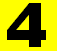 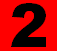 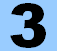 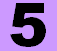 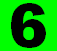 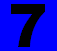 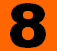 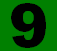 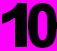 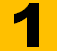 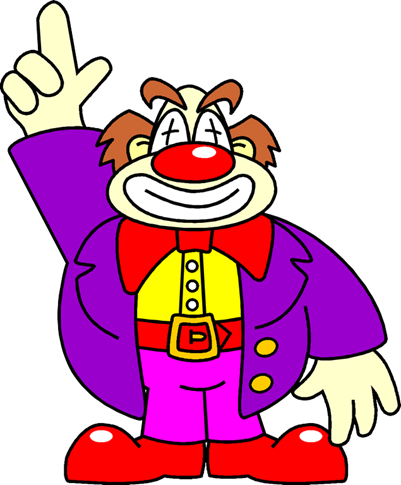 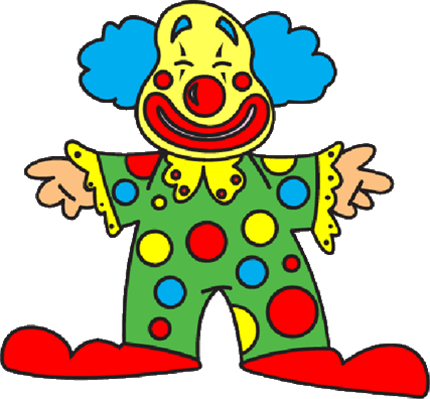 ŠAŠO, ŠAŠO VEĽKÝ ŠIBAL, 
VŠADE BOL A VŠADE CHÝBAL.
SMIECH NÁM TREBA AKO SOĽ, 
ŠAŠO NÁM HO PRINIESOL.
SMEJE SA NA CELÉ KOLO, 
ABY VŠETKÝM DOBRE BOLO.
ČOŽE TO TEN ŠAŠKO STVÁRAL, KOCKY SI NA HLAU POUKLADAL
Usporiadaj očíslované kocky tak,
aby čísla nasledovali po sebe
od 10 - 1
Usporiadaj očíslované kocky tak,
aby čísla nasledovali po sebe
od 1 - 10
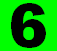 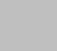 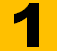 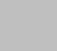 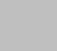 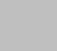 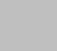 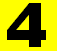 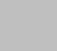 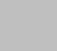 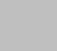 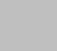 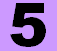 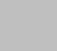 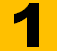 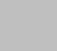 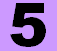 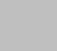 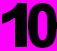 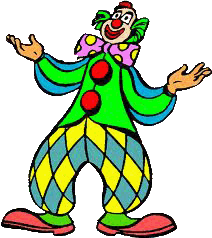 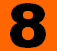 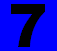 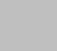 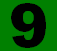 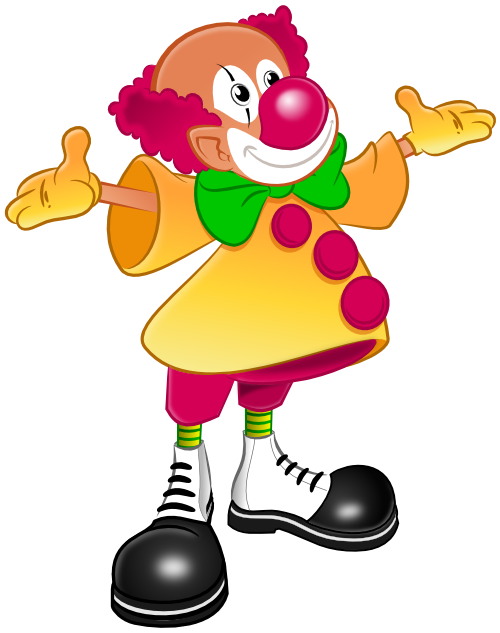 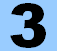 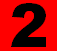 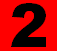 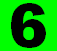 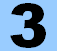 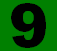 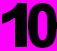 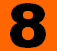 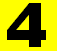 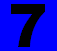 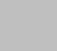 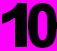 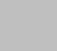 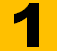 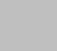 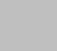 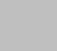 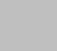 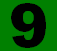 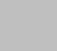 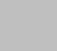 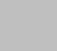 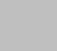 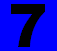 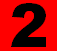 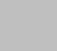 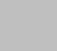 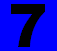 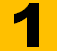 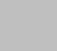 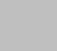 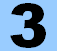 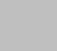 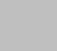 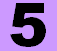 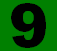 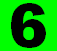 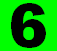 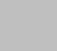 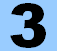 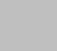 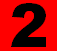 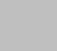 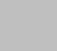 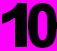 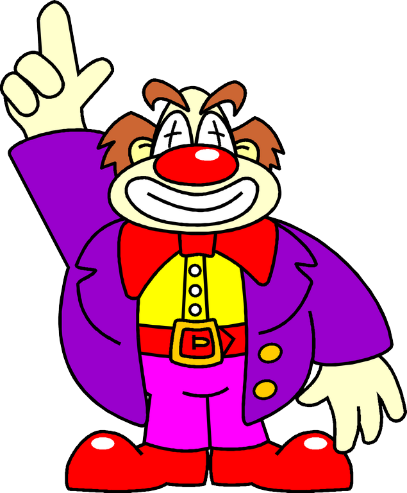 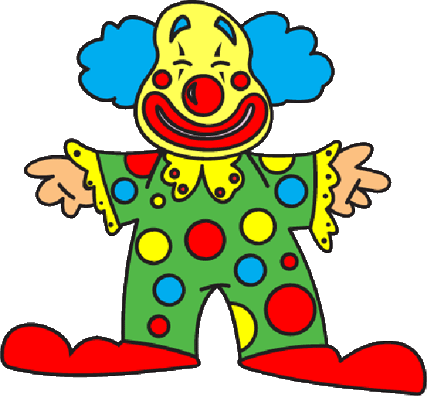 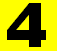 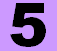 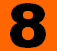 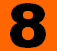 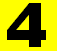 DOPLŇ ČÍSLA A VYZNAČ CESTU, KADIAĽ IŠIEL KLAUN
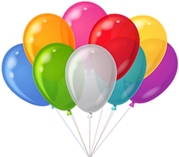 10
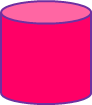 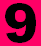 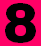 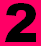 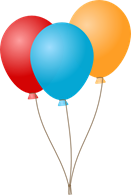 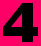 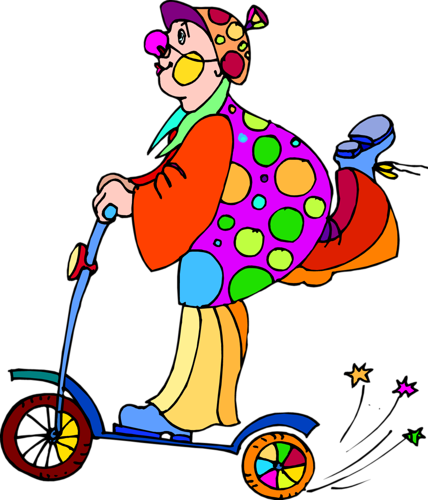 5
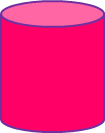 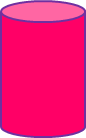 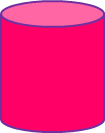 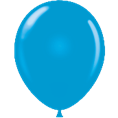 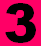 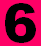 1
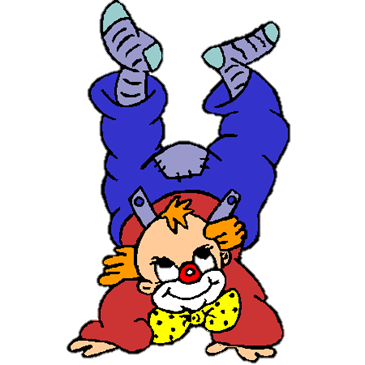 VLOŽ SPRÁVNU DLAŽBU,
POČÍTAJ OD 10 - 1
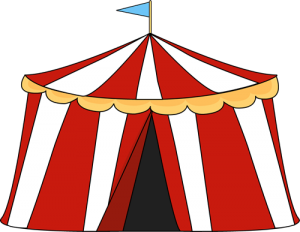 VYTVOR SCHODY PRE ŠAŠKA DO CIRKUSU TAK, 
ABY ČÍSLA SCHODOV PO SEBE NASLEDOVALI OD 1 - 10
10
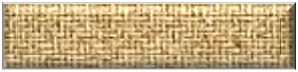 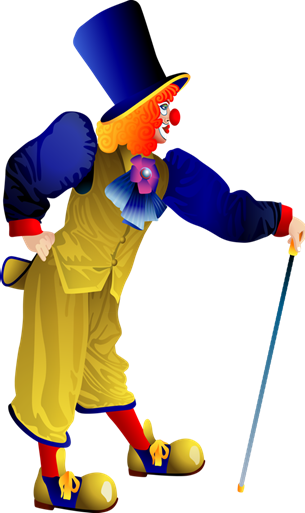 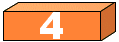 7
6
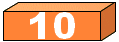 8
4
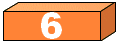 5
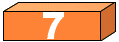 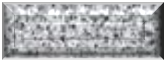 2
9
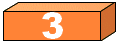 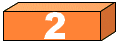 1
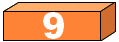 3
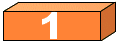 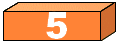 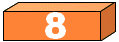 DOPLŇ ČÍSLA, KTORÉ NA OBLEČENÍ ŠAŠKA CHÝBAJÚ
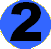 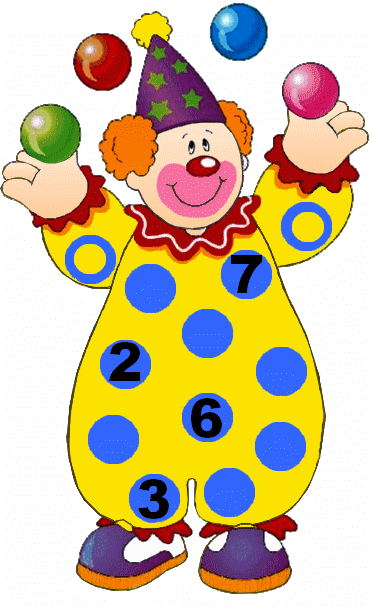 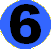 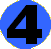 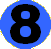 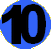 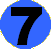 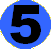 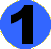 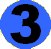 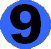 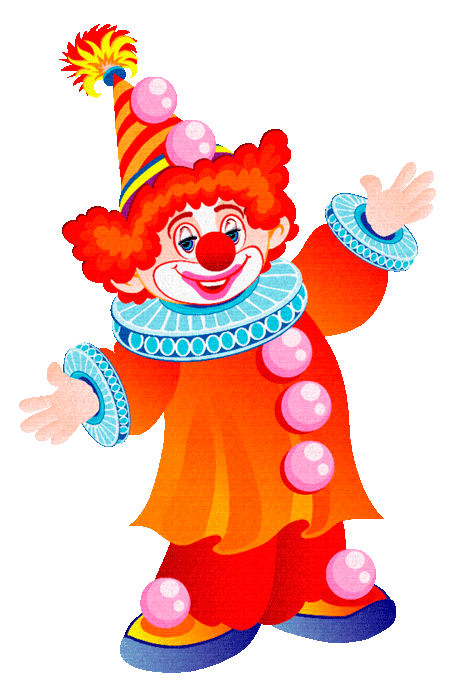 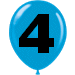 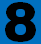 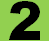 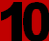 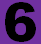 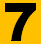 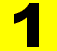 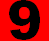 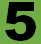 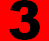 ZORAĎ ŠAŠOV PODĽA POČTU BALÓNOV
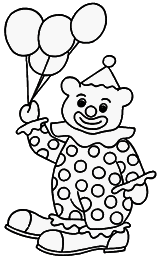 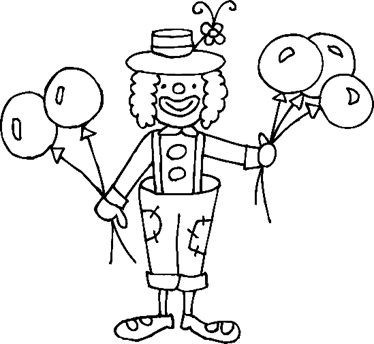 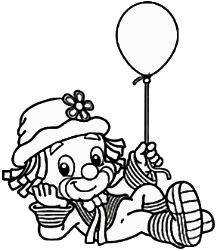 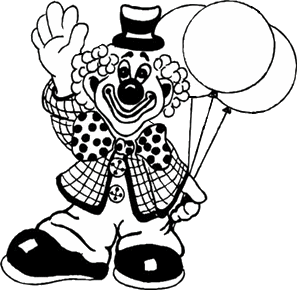 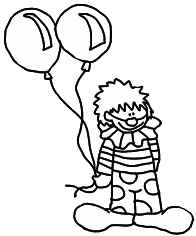 5
2
1
3
4
VYFARBI
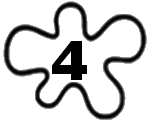 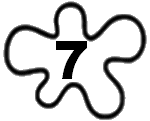 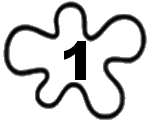 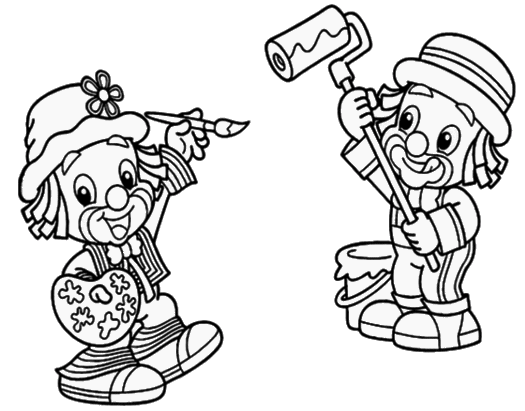 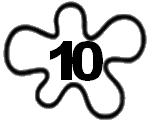 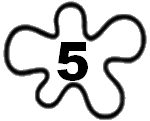 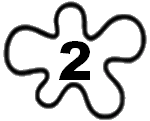 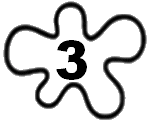 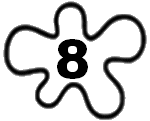 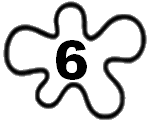 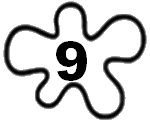 3
1
2
4
5
10
6
7
8
9